Office of the Chief Information Officer (OCIO) update
Debbie Stephens
Deputy Chief Information Officer
Lisa Hilton
Trademarks Product Line Manager
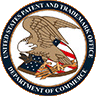 Data center & migration to cloud
Data Center - Planned
Data Center - Completed
First move bundle 0 (Pilot) scheduled to start Aug 4th, 2022
Continued work with product teams to refine move bundle schedules as necessary
Continued discussion around product migration sequencing, approach and schedule
Complete testing of network, compute, storage and virtual migration scenarios in preparation for first move bundle on Aug 4th, 2022.
Move bundle calendar established
Migration playbook updated to include test scenario tasks 
Network, server and storage SEED equipment installed, cabled and configured.  Ready for testing migration scenarios 6/3/2022
Cloud Infrastructure Modernization
Cloud Adoptions and Operations
To Date: 107 accounts and 50 product components migrated (AWS, Google, Azure)
Cloud intake process being updated and published
Cost saving efforts: Projected 590K saving in FY22
Right sizing on cloud all types of compute 
Adopted ephemeral stack concept by turning off resources when not used
Purchased AWS savings plan and reserved instances on database, an overall 30% savings
Automated budget control notification emails
Security: Implemented next generation firewall in AWS to inspect both ingress and egress network traffic
Security: Global adoption of AWS GuardDuty to enable product team’s security compliance
Observability: Increased monitoring capability through native tools and log aggregation (Splunk, Qradar)
Identity and Access Management: Single Sign On (SSO) integration with OKTA (In progress)
Network improvement: Working with NOAA partners to increase cloud direct connect network speed from 1Gbps to 2Gbps (Completed)
2